Figure 4. Semi-automatic workflow for text mining-assisted COPD concept curation. It accomplishes both of the concept ...
Database (Oxford), Volume 2016, , 2016, baw066, https://doi.org/10.1093/database/baw066
The content of this slide may be subject to copyright: please see the slide notes for details.
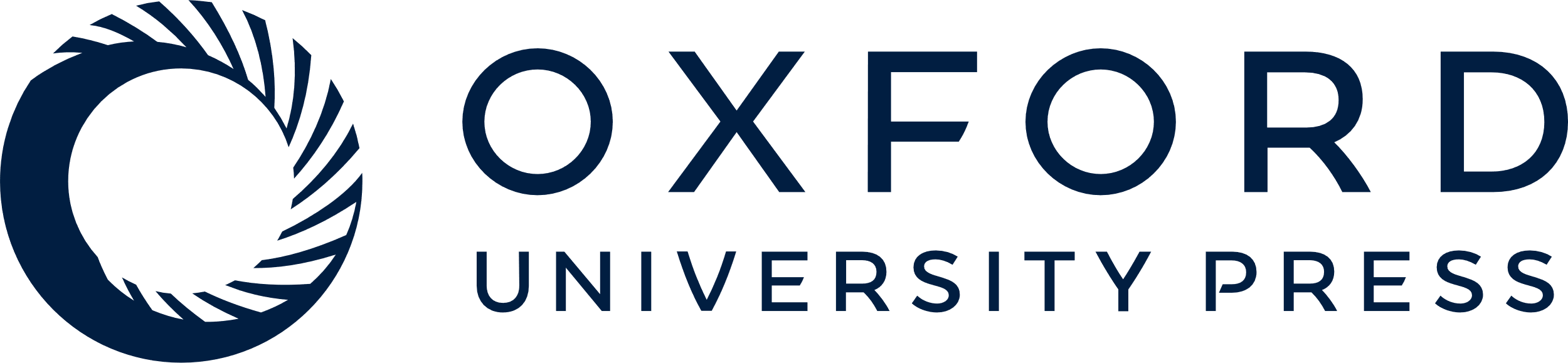 [Speaker Notes: Figure 4. Semi-automatic workflow for text mining-assisted COPD concept curation. It accomplishes both of the concept recognition and normalisation subtasks.


Unless provided in the caption above, the following copyright applies to the content of this slide: © The Author(s) 2016. Published by Oxford University Press. This is an Open Access article distributed under the terms of the Creative Commons Attribution License ( http://creativecommons.org/licenses/by/4.0/ ), which permits unrestricted reuse, distribution, and reproduction in any medium, provided the original work is properly cited.]